Architecture-Based Self-Protecting Software Systems
Sam Malek
INF 221 ⎯ Software Architecture
Fall 2016
Outline
Motivating Problem
Research Positioning and Hypotheses
ARMOUR Framework
Implementation
Evaluation
Conclusions
2
The Cat-and-Mouse Game of Securing Your Software
Network-based Intrusion Detection System (N-IDS)
Traffic-filtering firewall
Notional Component Architecture
Web Browser
Load Balancer
DB Connector
Web Server 1
DB
Web Server 2
…
Host-based Intrusion Detection System 
(H-IDS)
Event Bus
User
Access Control Lists (ACL)
Admin Console
Offline Mechanisms:
Static code analysis
Penetration testing, …
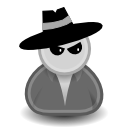 Growing Security Threats:
SQL Injection
Cross-Site Scripting (XSS)
Cross-Site Request Forgery
Denial-of-Service (DoS)
…
Limitations of Existing Defense Mechanisms:
Focused on protecting the system boundary
Manually configured, labor intensive
Slow in adapting to changing attack vectors
Web App Traffic
Component
Legend
Monitoring Event
Connector
Control Event
3
Context: Emergency Deployment System (EDS)
Large-scale component-based system
Each component represents a coarsely-grained software unit that deploys and runs independently

Main Use Cases:
Track emergency operation resources
Distribute resources to emergency response teams
Analyze / simulate deployment strategies
Advise deployment actions
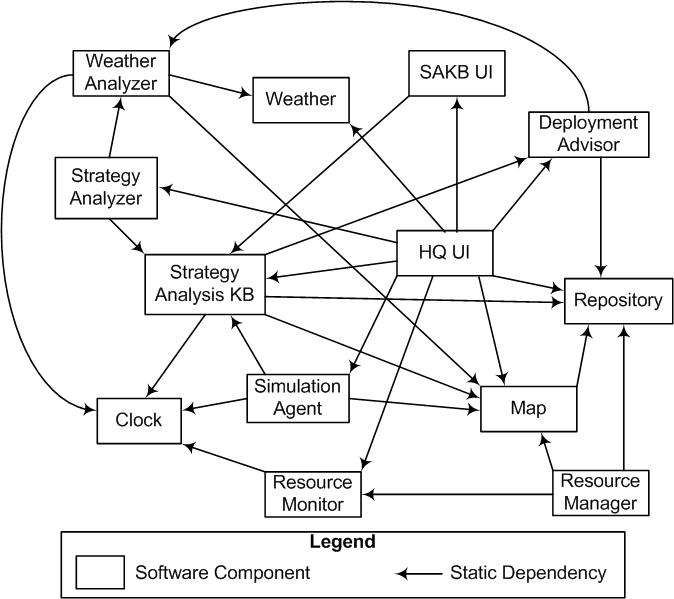 4
Anatomy of an Attack
Strategy Analysis Use Case
HQUI
StrategyAnalyzer
Clock
Map
WeatherAnalyzer
Weather
StrategyKB
e1
e2
T1
T2
e3
T3
e4
T4
e5
e7
Compromised Component
T5
T7
e6
T6
e8
T8
e9
T9
5
Anatomy of an Attack
Web Attacks Resulting in Deviation from Normal Behavior
HQUI
StrategyAnalyzer
Clock
Map
WeatherAnalyzer
Weather
StrategyKB
Repository
ResourceManager
Compromised Component
Difficult to detect and mitigate with traditional security mechanisms
6
Outline
Motivating Problem
Research Positioning and Hypotheses
ARMOUR Framework
Implementation
Evaluation
Conclusions
7
Architecture-based Self-Protection (ABSP) Addresses These Challenges by Securing the Architecture as a Whole
Self-Protection: A self-* property under the Autonomic Computing (AC) Context [Kephart & Chess 2003]
Dynamic, self-adaptive, at runtime
Both reactive and proactive
Architecture-based: 
Incorporating security goals as part of the system’s architecture properties
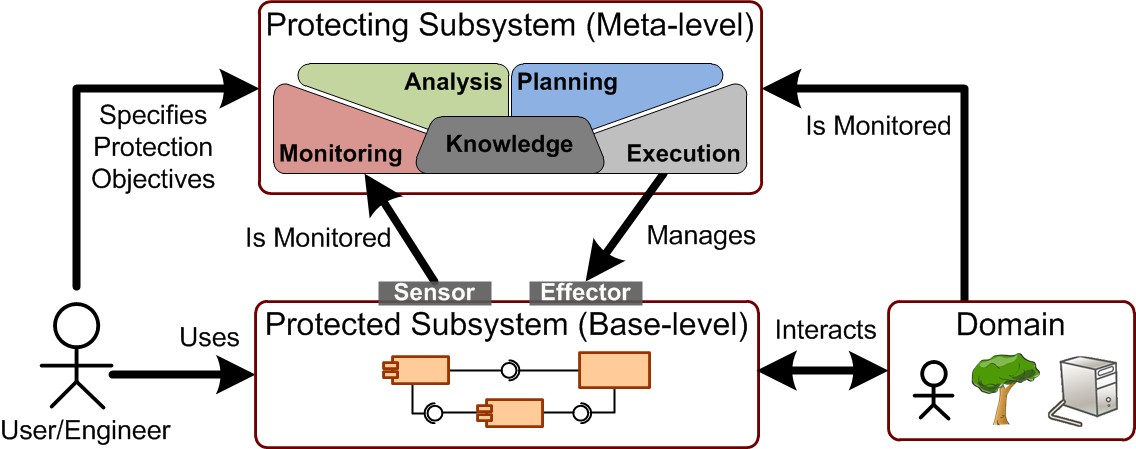 ABSP 
Reference 
Architecture
8
Benefits of Architecture-Based Self-Protection (ABSP)
Defense in depth: By modeling the internal structure of a software system, ABSP provides an effective mechanism to deal with threats in multiple stages and at different levels
Impact Analysis: The architectural models allow us to identify the dependencies among the system's constituents, thereby track the impact of a compromised element on the other parts of the system and formulate globally coordinated defense strategies 
Insider attack: Modeling and monitoring the architecture of a software system allows us to mitigate the security threats that originate from within the system
Reuse: By implementing self-protection patterns as orthogonal concerns, separate from application logic, the former may be easily reused in other applications 
Dynamism: Separation of concerns also allows the self-protection mechanisms to evolve independent of the application logic, to quickly adapt to emerging threats
9
Research Hypotheses
Self-Protection Challenges:
Difficult and costly to develop and maintain accurate architecture models
Poor Documentation
Architecture Decay, …
Difficult and costly to analyze and maintain a database of attack signatures for threat detection
Ever-changing attack signatures
Insider attacks, …
Slow and costly to counter security attacks at runtime, even when vulnerabilities are detected
Downtime / revenue loss
Software revisions and patches, …
Hypothesis #1: It is possible to mine a probabilistic architectural model that captures a software system's normal behavior from its execution history
Hypothesis #2: Using an automatically mined architectural model, it is possible to detect a large-class of security threats that violate normal system usage
Hypothesis #3: Software architecture provides an additional line of defense for mitigating security threats autonomously
10
Outline
Motivating Problem
Research Positioning and Hypotheses
ARMOUR Framework
Implementation
Evaluation
Conclusions
11
ARMOUR: Proposed ABSP Framework
Mining the Model
Applying the Model (Detection & Mitigation)
Anomaly
Events
Pattern Registry
Model Pruning
Hypothesis #1
Hypothesis #2
Hypothesis #3
Behavior Model
ABSP
Patterns
Event Evaluation
MAPE-K
Loop
Model Mining
Anomaly Detection
Event Log
Event Pre-Processing
Defensive Adaptation
Model Adapt.
Use Case Identification
Architecture Layer
Sensors
Effectors
System Layer
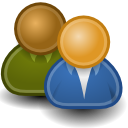 Target System
Users
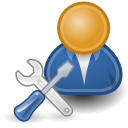 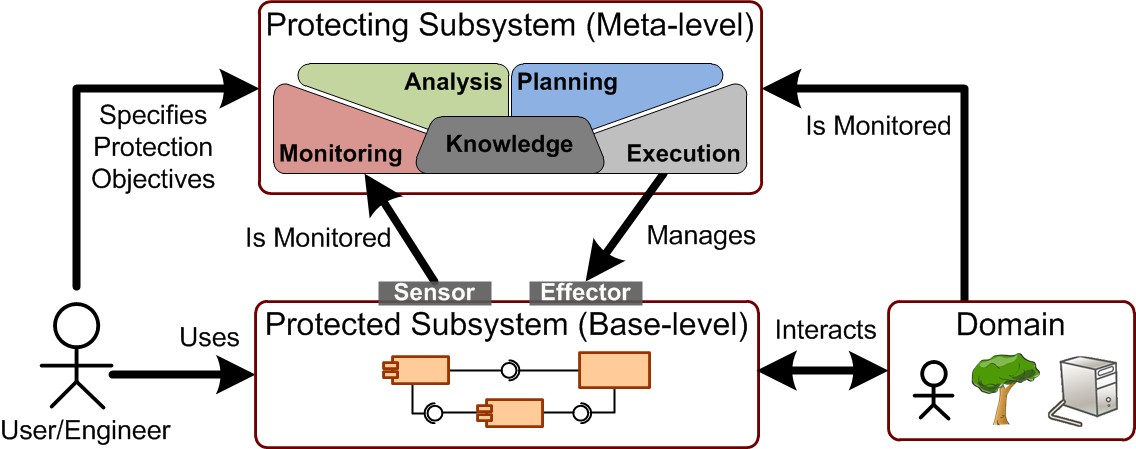 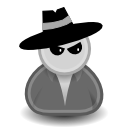 Intruder
SysAdmin
12
Definitions and Assumptions
Components C = { Map, … }
Independently deployed
Component interaction events e = < csrc , cdst , timestamp >
E.g. WeatherAnalyzer  Clock 
Assumed to be observable (i.e. from execution history)
Top-level use cases representing system “entry points” are assumed identifiable
 E.g. HQUI  StrategyAnalyzer 

Full behavior model is often not specified, poorly documented, or even non-deterministic
Due to architecture decay, user-controlled behavior, etc.
Emergency Deployment System (EDS)
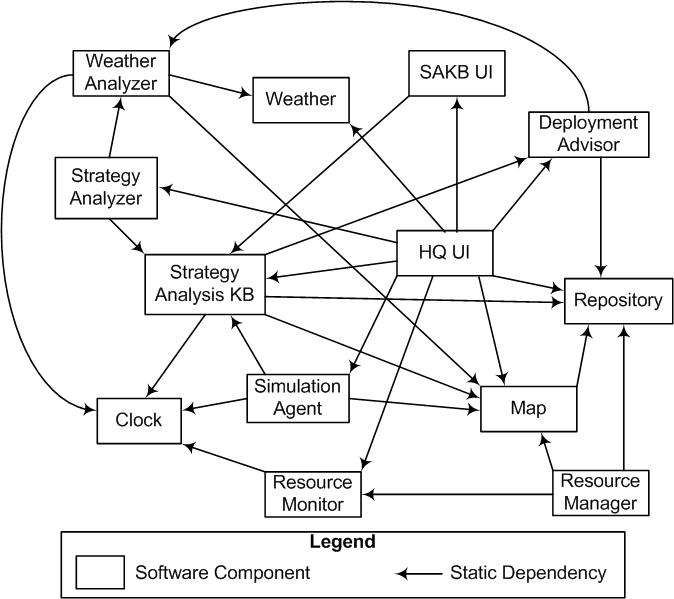 13
An example use case
HQUI
StrategyAnalyzer
Clock
Map
WeatherAnalyzer
Weather
StrategyKB
e1
e2
T1
T2
e3
T3
e4
T4
e5
e7
T5
T7
e6
T6
e8
T8
e9
T9
14
What we assume to know about the system
HQUI
StrategyAnalyzer
Clock
Map
WeatherAnalyzer
Weather
StrategyKB
e1
e2
We know the system’s components
We can observe the events occurring in the system
We know the start and end of top-level use cases
There may be many users in the systems
We do not know whether event e2 belongs to this use case or another concurrently running use case
15
Mining Technique Overview (I):Association Rules Mining (ARM)
Given a set of transactions, find rules that will predict the occurrence of an item based on the occurrences of other items in the transaction






Association rule for itemsets X and Y:  	X  Y : <s, c>
Support s = σ (X U Y) ⁄ N  : “How strongly is the rule supported by sample data?”
Confidence c = σ (X U Y) ⁄ σ (X) : “How confident can I expect Y when I see X?”
σ (X): frequency count of occurrence of an itemset X
Algorithm: Apriori
Agrawal and Srikant 1994
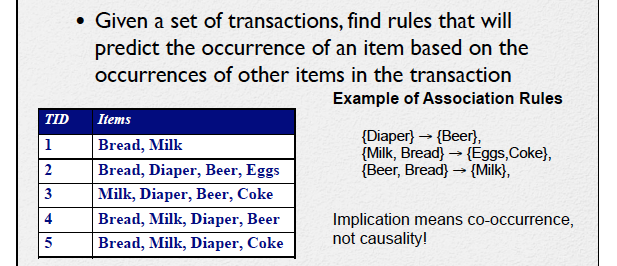 16
Mining Technique Overview (II): Generalized Sequential Pattern (GSP) Mining
Sequence S = < s1 s2 … sn > where si are itemsets of literals
E.g. X = < a (b c) d (e f g) >
Subsequence: e.g. <a b e> is a subsequence of X
GSP mining: find frequent subsequence patterns from a set of data sequences with minimum support count (minsupp)
Agrawal and Srikant 1996; Similar to Apriori
Captures temporal information!
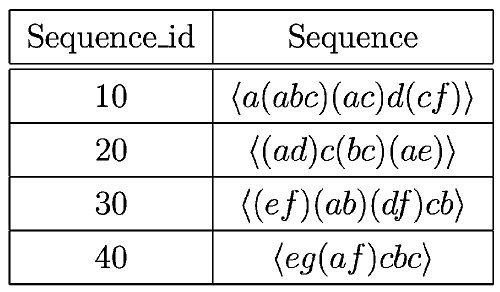 E.g., <(a b) c>: support count = 2
17
Outline
Motivating Problem
Research Positioning and Hypotheses
ARMOUR Framework
Implementation
Evaluation
Conclusions
18
ARMOUR Framework
Mining the Model
Applying the Model (Detection & Mitigation)
Anomaly
Events
Pattern Registry
Model Pruning
Behavior Model
ABSP
Patterns
Event Evaluation
MAPE-K
Loop
Model Mining
Anomaly Detection
Event Log
Event Pre-Processing
Defensive Adaptation
Model Adapt.
Use Case Identification
Architecture Layer
Sensors
Effectors
System Layer
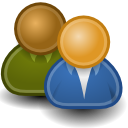 Target System
Users
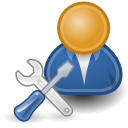 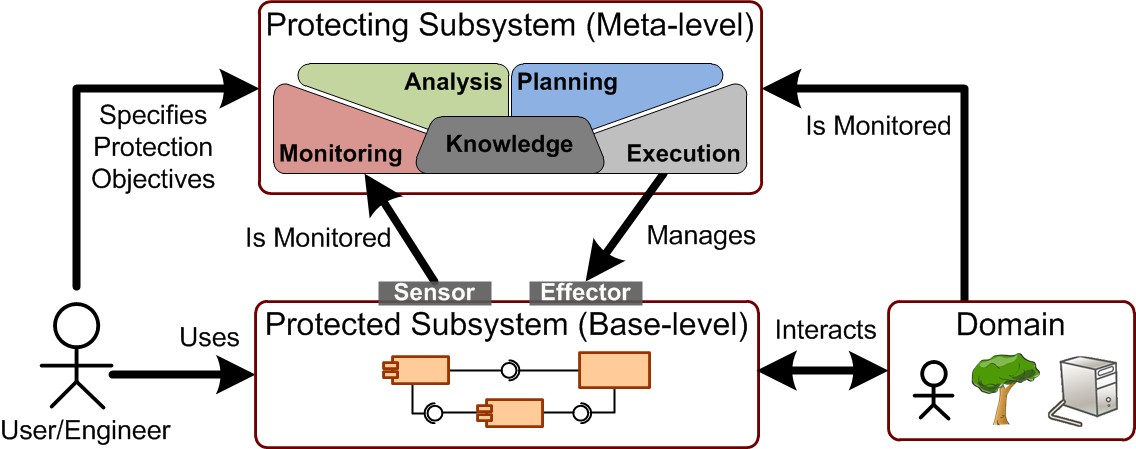 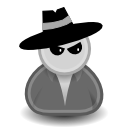 Intruder
SysAdmin
19
Pre-Processing the Event Log
Event Log
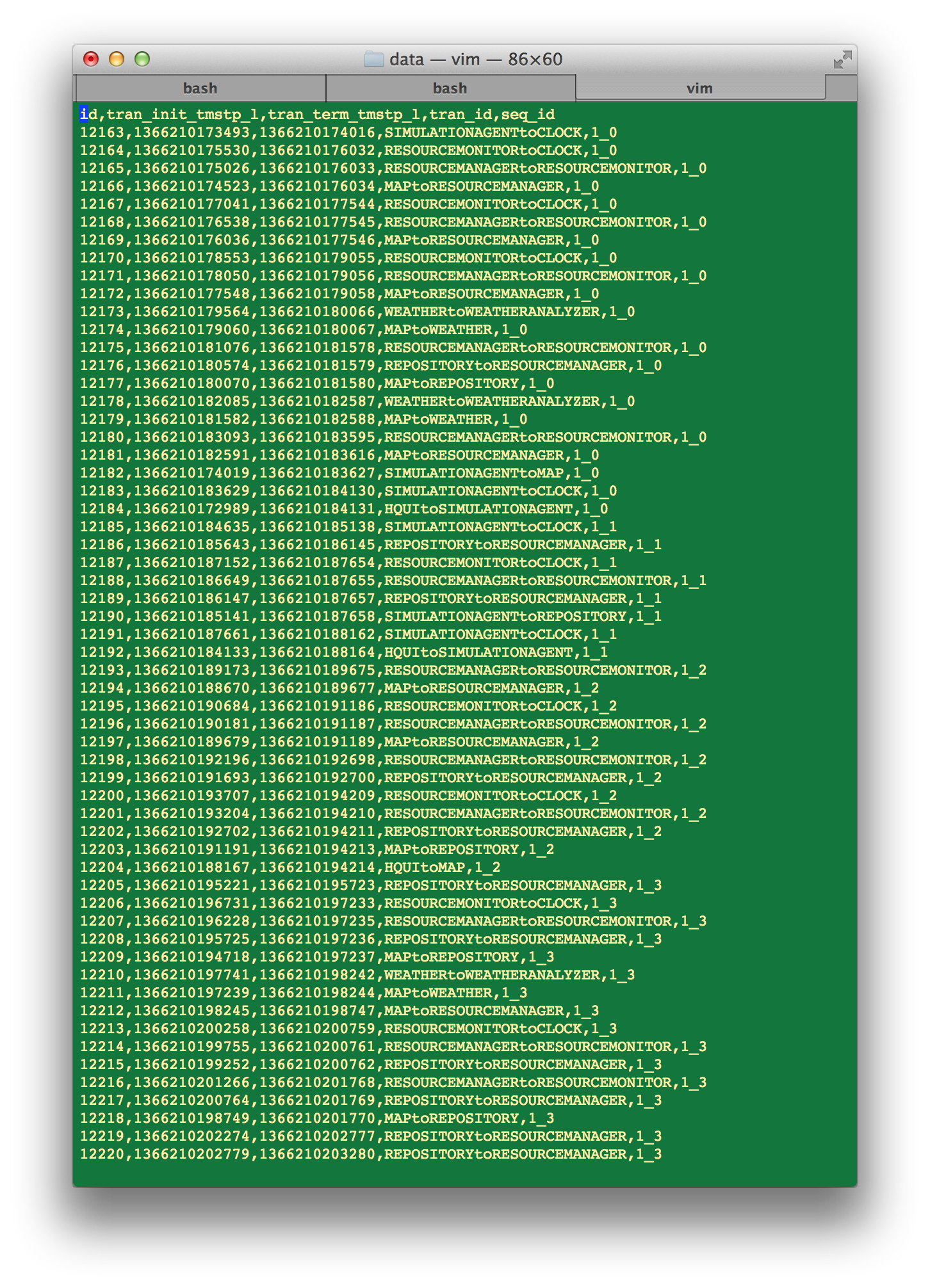 U1
U1+
U2
U2+
U3
U3+
U4
U4+
…
Component Event Log
Time
20
Pre-Processing the Event Log
Event Log
Recall top-level, use case-initiated events (UIE) can be recognized

Use case-initiated top-level events (Ui) divide the event log into user sessions (Ui+)
Each becomes an event set / sequence that feeds into ARM / GSP mining
Note: the sessions overlap!

Event timestamps: need to take into account network time error, εNTP 
E.g. < e1 (e2 e3) e4 >
U1
U1+
U2
U2+
U3
U3+
U4
U4+
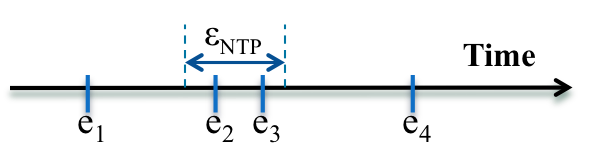 …
Time
21
Mining the System Behavior Model
Associations Mining
Sequential Pattern Mining
Pre-processed event itemsets are fed to the Apriori algorithm to generate a set of  Event Association Rules (EAR)
E.g.
Pre-processed event sequences are fed to the GSP algorithm to generate a set of  Event Association Patterns (EAP)
E.g.
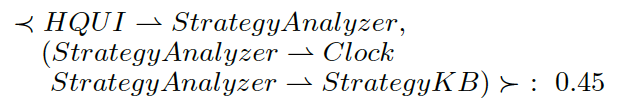 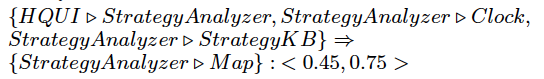 EARs / EAPs are stored in the pattern registry, which constitutes a probabilistic model for normal system behavior at the component level
Support value of the EAR / EAP indicates probability of occurrence
Analogous to collection of DNA fragments representing a genome!
Need to set minimum support level (minsupp) of the mining algorithm to a low level to capture vast majority of normal component interactions (Different from normal associations / GSP mining)
22
Tailoring the Mining Algorithms
Problem: Some legitimate use of the system may not occur very often, thus may be mistakenly treated as anomalies
E.g. adding a user account

Solution: Take into account use case context by mining event association patterns with respect to the UIEs
Compute conditional support values w.r.t. a specific UIE


Other customizations include architecture-based pattern pruning heuristics to compensate for low minsupp threshold
See paper for details
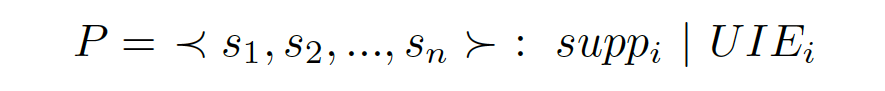 23
ARMOUR Framework
Mining the Model
Applying the Model (Detection & Mitigation)
Anomaly
Events
Pattern Registry
Model Pruning
Behavior Model
ABSP
Patterns
Event Evaluation
MAPE-K
Loop
Model Mining
Anomaly Detection
Event Log
Event Pre-Processing
Defensive Adaptation
Model Adapt.
Use Case Identification
Architecture Layer
Sensors
Effectors
System Layer
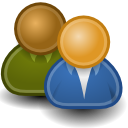 Target System
Users
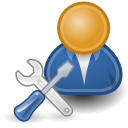 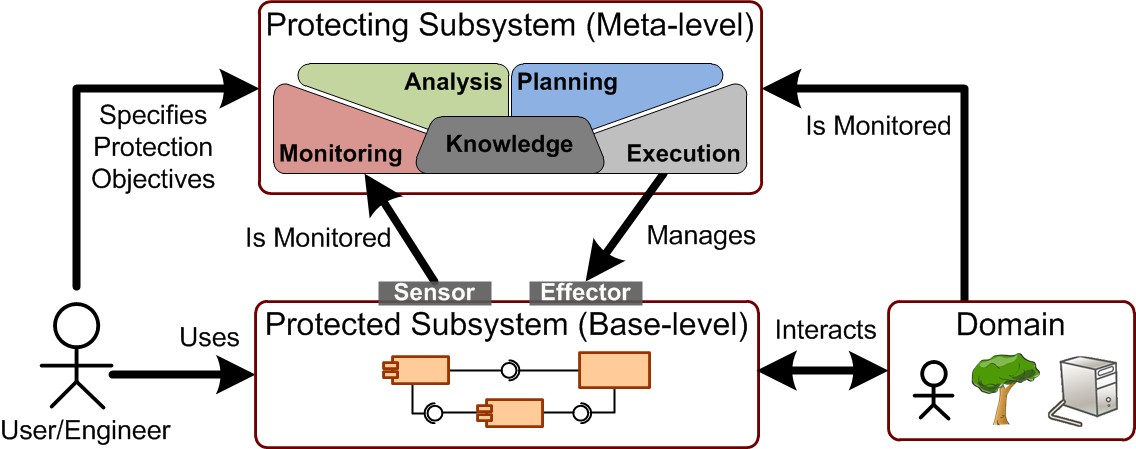 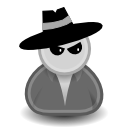 Intruder
SysAdmin
24
Threat Detection Using the System Behavior Model
The registry of EAPs { p|S : <suppp> } represent normal  system usage
A normal event y should be “explained” by one or more encompassing use cases, i.e., there should exist 1+ patterns in the model that leads to y; e.g.
< U2, x, y > : 0.25 | U2
< U2, y > : 0.45 | U2
For malicious events (e.g. e, f), due to their rare occurrence, they are not likely to be “explained” by any use cases
Novel detection algorithm developed based on this intuition to compute anomaly likelihood
Event Log
U1
U1+
U2
x
U2+
y
U3
U3+
U4
e
f
U4+
Time
…
25
ARMOUR Framework
Mining the Model
Applying the Model (Detection & Mitigation)
Anomaly
Events
Pattern Registry
Model Pruning
Behavior Model
ABSP
Patterns
Event Evaluation
MAPE-K
Loop
Model Mining
Anomaly Detection
Event Log
Event Pre-Processing
Defensive Adaptation
Model Adapt.
Use Case Identification
Architecture Layer
Sensors
Effectors
System Layer
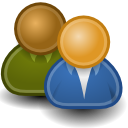 Target System
Users
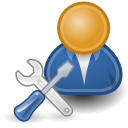 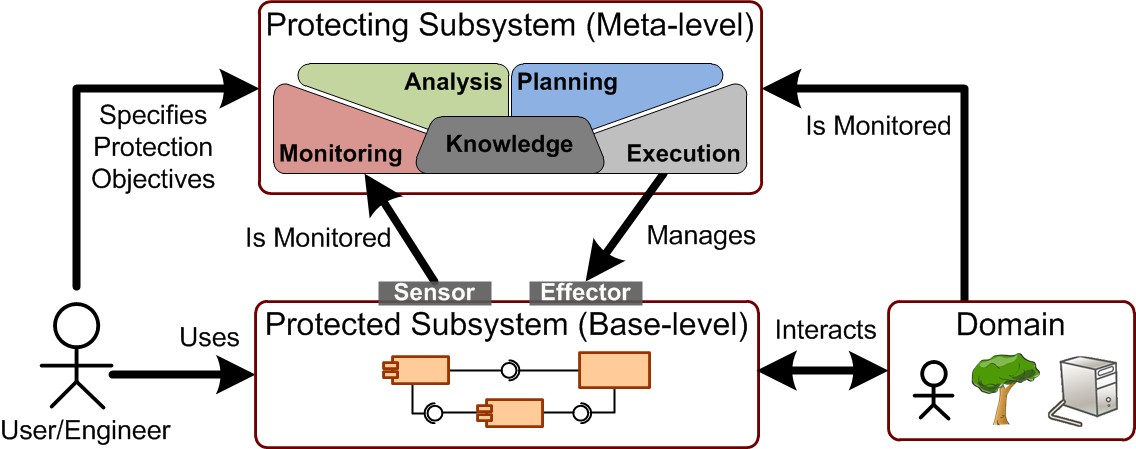 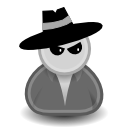 Intruder
SysAdmin
26
Threat Mitigation Using Self-Protection Patterns
ABSP Patterns: Repeatable strategies and tactics that software systems employ for self-protection purposes
Countermeasures without necessarily changing any individual components
27
Protective Wrapper Pattern
Architecture-aware “App Guard” as protective wrapper
Architecture model augmented with additional connector and sensor/effector mechanisms
Can be effective against many types of attacks
SQL injection
Broken authN/session mgmt
Failure to restrict URL access
HTTP
Request
Load Balancer
Attack
Detection
HTTP
Response
Policy Enforcement
Application Guard
Load Balancer
DB Connector
Web Server 1
Web Browser
DB
4
Web Server 2
…
Event Bus
1. Illegal access alert
User
Architecture 
Layer
2. Update
model
M
A
P
E
Structural models
Arch. properties
3. Adaptations
28
Software Rejuvenation Pattern
Software Rejuvenation involves gracefully terminating then reviving an application to its “known good” state [Huang et al. 1995]

Advantages
A proactive security strategy, does not depend on threat detection
Limits damage of compromises
Limitations
For stateful systems, preserving state may need extra care
Not effective against DoS attacks
Idle Server Pool
Web Server 2’
…
Web Server 1’
deactivate
activate
Web Browser
Load Balancer
DB Connector
Web Server 1
Active Server Pool
DB
Web Server 2
Event Bus
M
A
P
E
User
Architecture 
Manager
Structural models
Arch. properties
29
Software Rejuvenation Pattern (Cont.)
Architecture Manager
Load
Balancer
Web Server 1
Web Server 1’
Timer
Event
Initialize
The Architecture Manager periodically orchestrates seamless transition to a pristine web server instance (sequence diagram)
Although the pattern doesn’t eradicate the underlying vulnerability, it can effectively limit potential damage and restore system integrity under various types of attacks
Activate
Add server 1’ to pool
Start receiving user requests
Connect
Remove server 1 from pool
Stop receiving user requests
Disconnect
Deactivate
Gracefully terminate user sessions
Save logs
Rejuvenate
Initialize
30
Agreement-based Redundancy Pattern
Inspired by Byzantine Fault Tolerance (BFT) schemes [Castro and Liskov, 2002]
Effectively tolerate f faulty nodes with 3f + 1 replicas within a short window of vulnerability
Architectural adaptations:
“DB Guard” connector handles SQL requests from web servers using a voting / agreement-based protocol, as dictated by the Architecture Manager
N number of identical DB instances
Architecture models updated accordingly
DB Connector
DB
DBCon.
DB Replica 0
DB Guard
Web Browser
Load Balancer
Web Server 1
DBCon.
DB Replica 1
Web Server 2
DBCon.
DB Replica 2
…
Agreement Protocol
User
Event Bus
Architecture 
Manager
M
A
P
E
Structural models
Arch. properties
31
Agreement-based Redundancy Pattern
DB Guard
Replica 0
Replica 1
Replica 2
…
𝓡
𝓡
SQL Injection Example:
News article search using keyword:
  string kw = req.getParameter("keyword");
  string query = "SELECT * FROM my_news  
    WHERE keyword = "’” + kw + "'";
  …
Malicious input:
  xyz’; DELETE FROM news; --
Resulting in two SQL statements:
  SELECT * FROM my_news WHERE 
    keyword = ‘xyz’;
  DELETE FROM news;
  -- ’
Caveat: not effective for read-only type of SQL injection attacks
Property Check
Vote
𝓡 invalid
𝓡 Valid
𝓡
𝓡
Vote
Result
_
𝓡 (rollback)
Error
32
Rainbow Framework as “Architecture Manager”
Reusable software infrastructure developed by CMU
Design time and runtime support including:
Language constructs for defining architecture models and styles
Adaptation language for defining strategies and tactics
“Probes” that capture lower-level system events
“Gauges” that convert base system events into architecture-layer triggers
“Effectors” that execute tactics on the base system
Runtime master-delegate framework using RMI messages
Rainbow Framework Overview
Target System
Architecture Layer
Adaptation
Manager
Strategy
Executor
Architecture
Evaluator
Model Manager
Gauges
Translation
Infrastructure
SystemLayer
System API
Effectors
Resource
Discovery
Probes
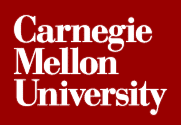 Outline
Motivating Problem
Research Positioning and Hypotheses
ARMOUR Framework
Implementation
Evaluation
Conclusions
35
Evaluation – Setup
Use realistic behavior profiles to generate test runs
Configuration
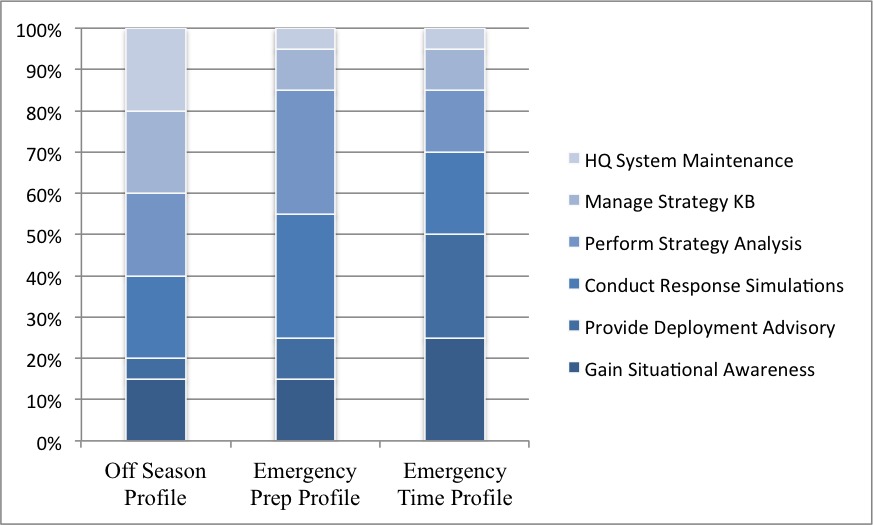 Two attack scenarios (SQL injection and insider attack)
Test runs with 10, 20, 50, 100 concurrent users
Prior probability of attack events: ~ 0.27% (3-sigma rule)
GSP minsupp = 0.1
Training set size: 2,500 user sessions
Test set Size: 1,000
Implementation Details:
36
Attack Scenarios
Compromised UC1 (SQL Injection)
UC1 – Strategy Analysis
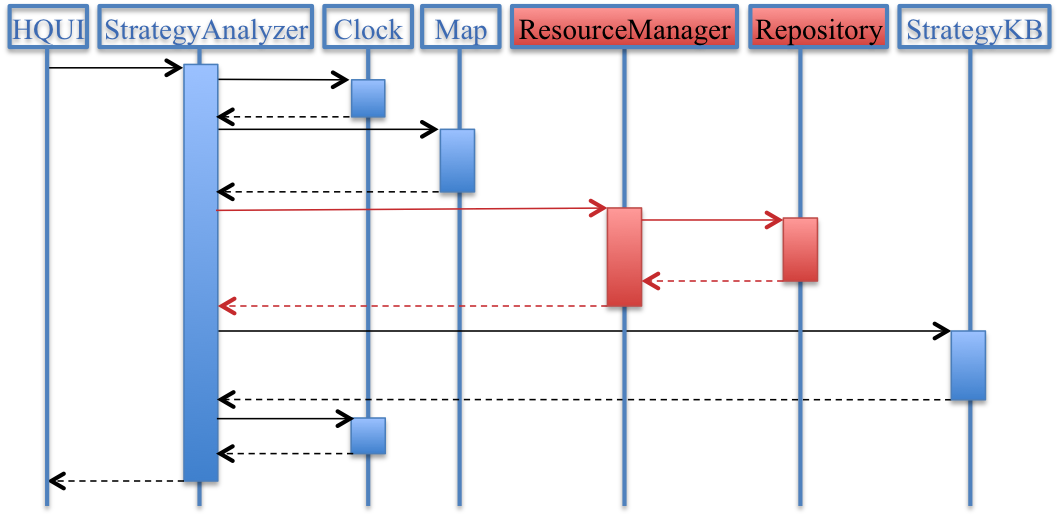 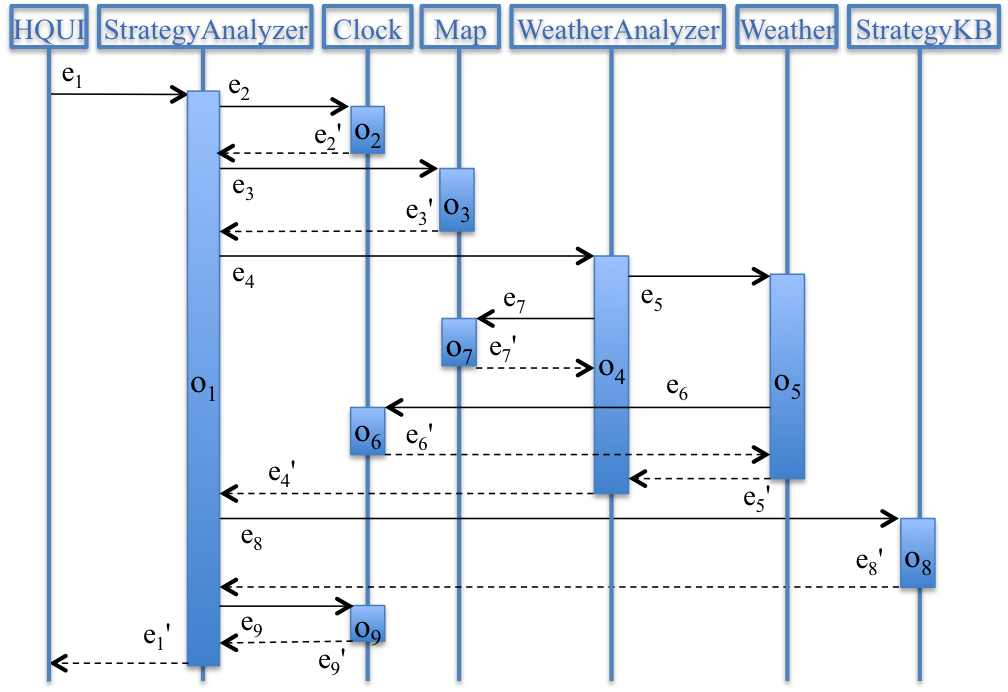 Compromised UC2 (Insider Attack)
UC2 – Scenario Simulation
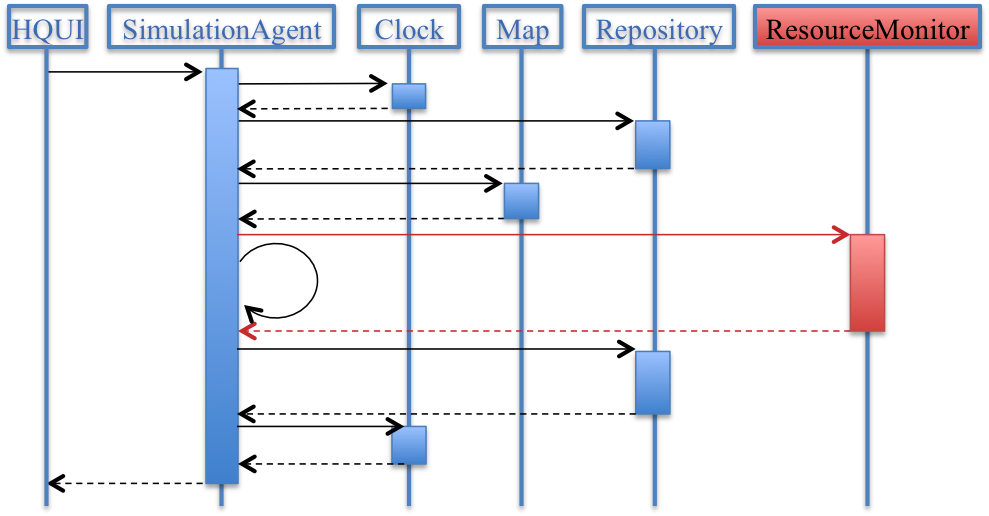 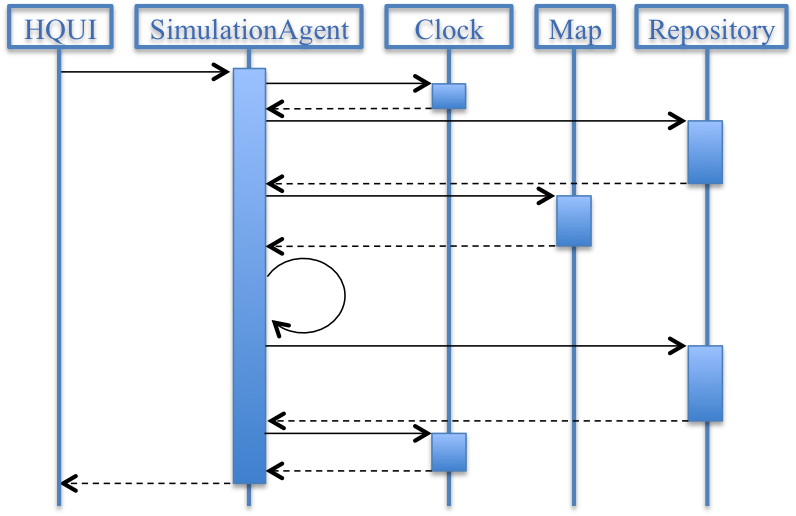 37
Evaluation – Detection Accuracy
ARM
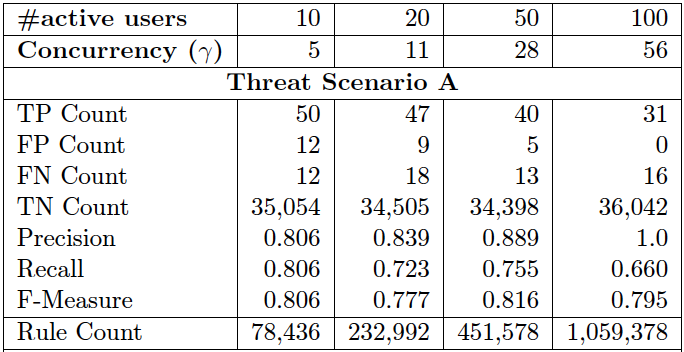 Effective detection of rare anomalies with both high precision and high recall
Adaptive to system concurrency levels (10x increase)
Runs “in line” with the target system;    no need for clean training environment (natural feature of GSP / associations mining) !
GSP model is much more compact!
GSP
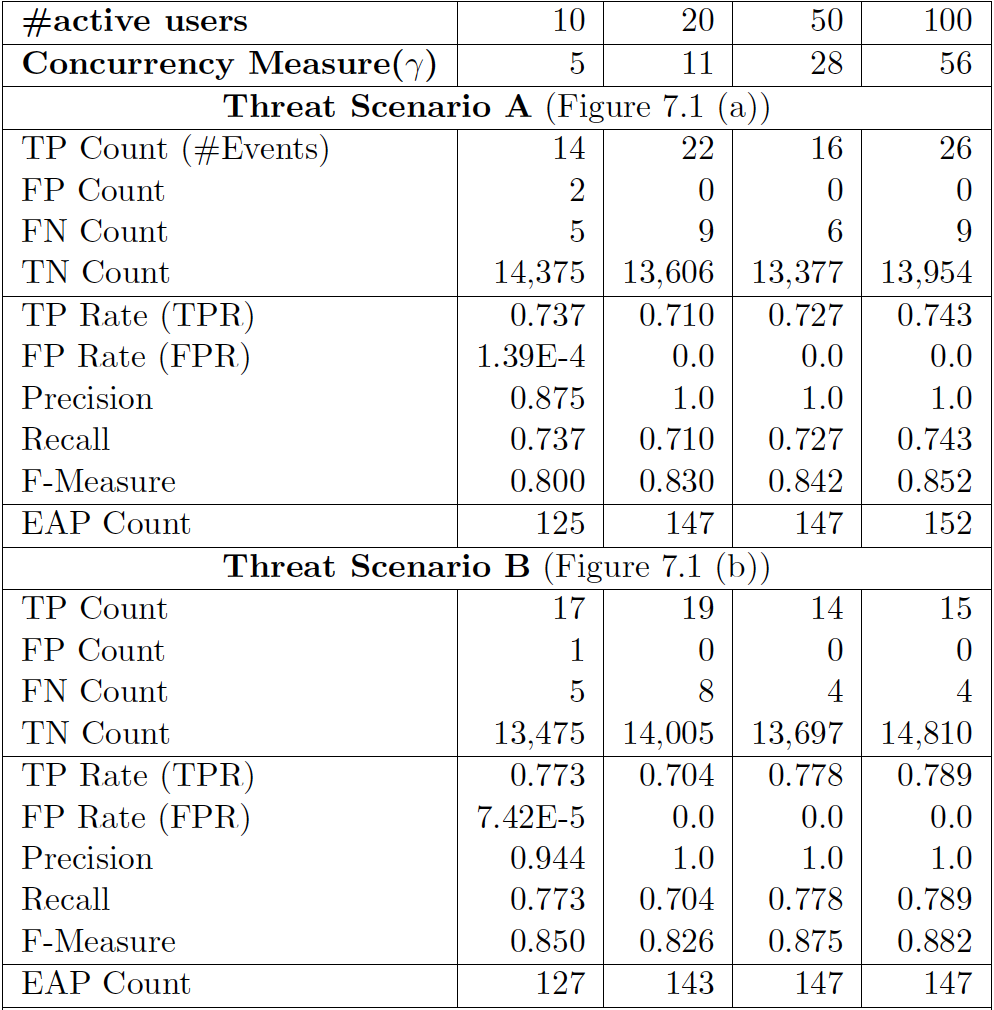 38
Evaluation – Computational Efficiency
By capturing temporal information in the model, both mining efficiency and detection performance improve drastically
The GSP-based implementation is more than capable of keeping up with the target system at runtime, therefore has practical potential
39
Evaluation – Detecting Unknown Threats
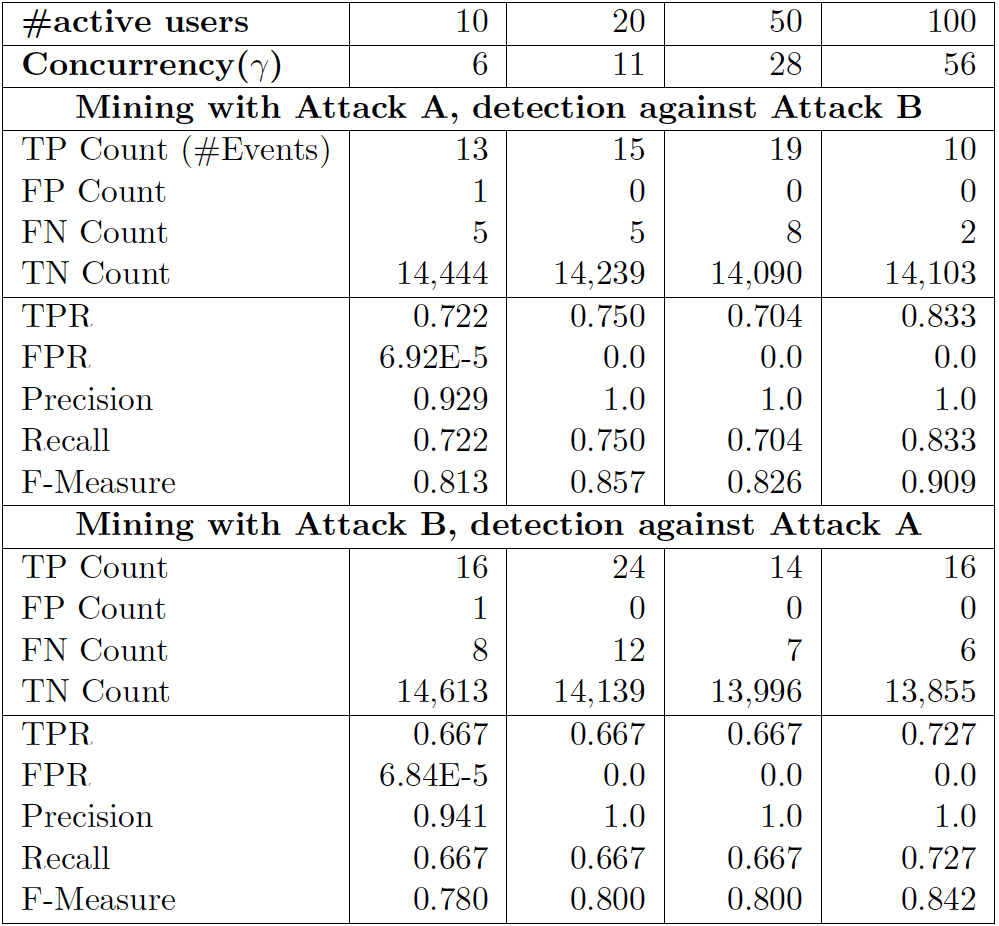 Effective against threats not encountered during mining phase
Superior to signature-based detection approaches
40
Outline
Motivating Problem
Research Positioning and Hypotheses
ARMOUR Framework
Implementation
Evaluation
Conclusions
41
Conclusions
Software architecture can play an important (and yet often overlooked) role in security
Autonomic, responsive, and reusable (not domain-specific)
Able to reason about security posture globally, and determine intent of the threat
Applicable to both external and inside attacks
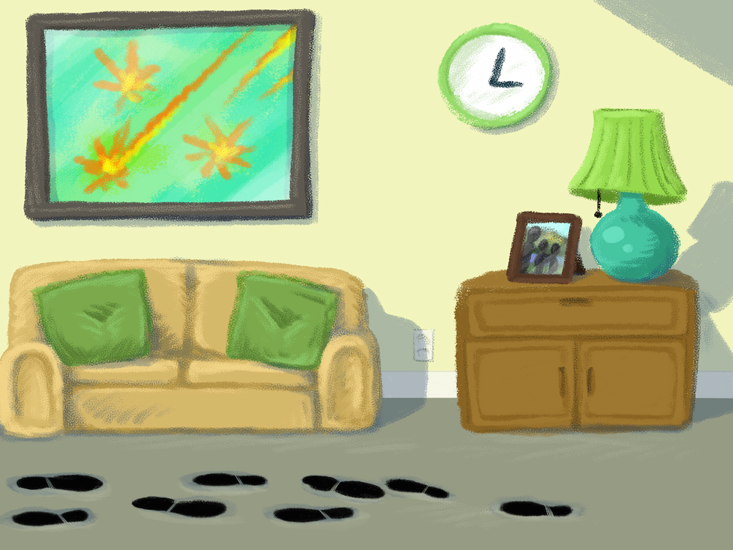 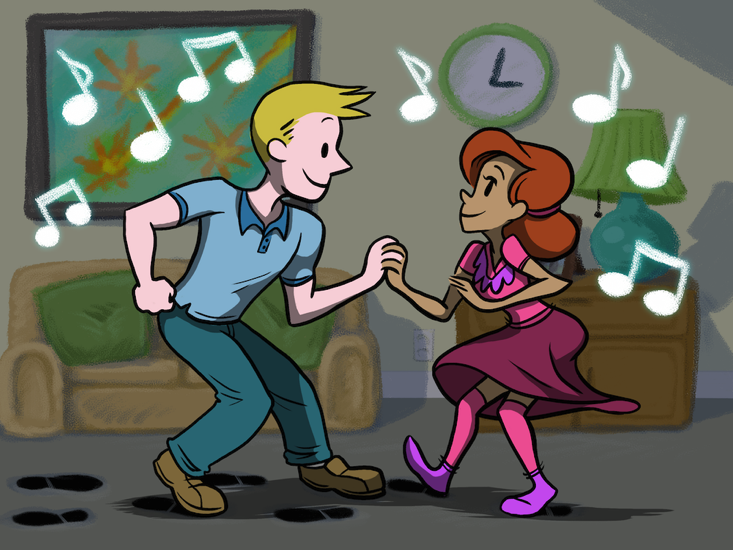 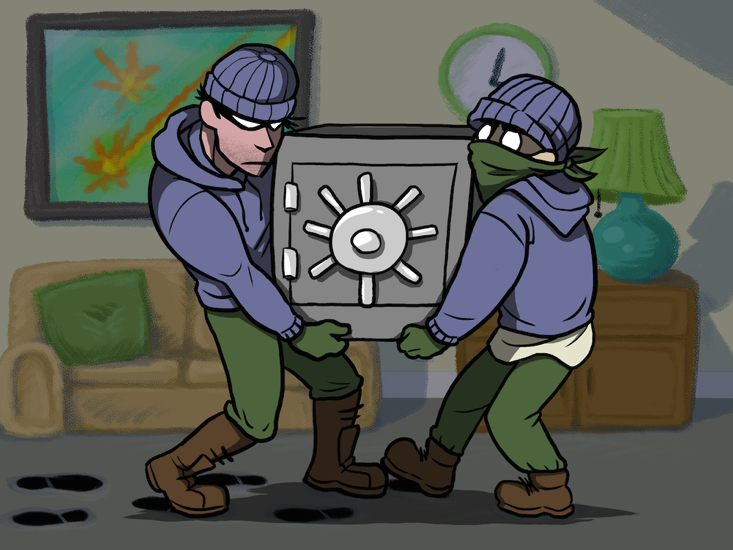 ?
?
42
Conclusions (Cont.)
43
Conclusions (Cont.)
ARMOUR is useful when architecture artifacts are absent / eroded

Anomaly-based detection approach enables ARMOUR to detect unknown threats

Runs unsupervised and “on-the-fly”; no need for clean training data

Not aimed at replacing conventional security mechanisms (firewalls, IDS, static analysis, etc.) but rather complement them as an extra line of defense
44